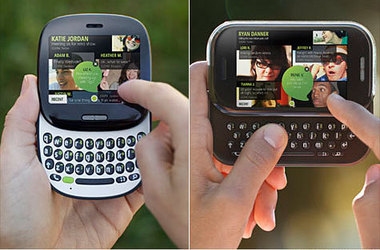 The Microsoft Kin Problem
By 
						Arun Perumb Krishnan
					                  UTD Id: 20211 54585
Microsoft Kin
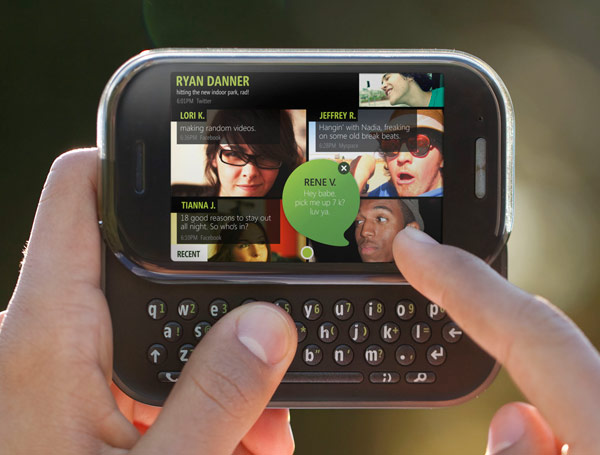 Mobile phone from Microsoft
Phone with Twitter, Facebook and MySpace

Manufactured by Sharp

Sold through Verizon Wireless in US

Targeted at teens and social networking addicts
Microsoft Kin – Project Investment
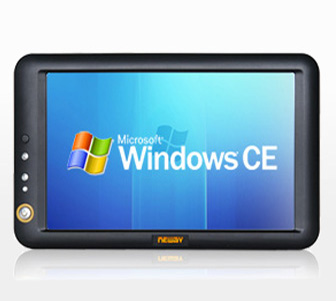 Development of Kin platform
2 years of Kin platform development 
US$ 1 billion project investment

Platform was based on WinCE

Microsoft- Danger Inc acquisition
Microsoft Acquired Danger Inc, in Feb 2008 for 500 million dollars
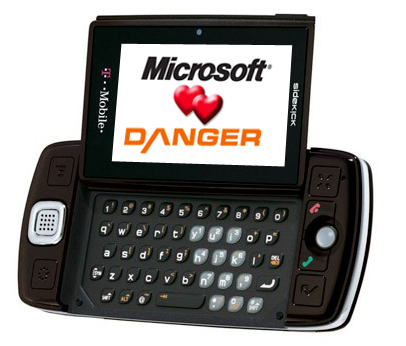 Microsoft Kin - Launch
MS Announced Kin on:- April 10, 2010
Launched two Kin models
Kin ONE and Kin TWO




Made available on Verizon Wireless stores on May 13th, 2010
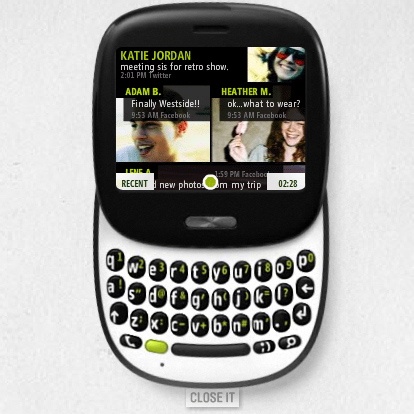 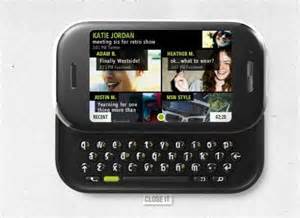 Microsoft Kin – Missing Features and Issues
Missing features
No Instant messaging
No Visual Voicemail
No photo editing options
No Calendar or  appointment application
No additional Apps can be downloaded like any other smart phone
No extra options or downloads possible
Once shot, pictures cannot be edited – only shared or stored
Videos recorded with camcorder have no sound, can only be deleted not edited once captured
Microsoft Kin - Failure
Verizon stopped selling the phones within two months of its actual launch date due to poor sales

Verizon returned all the unsold phones to Microsoft

Microsoft scrapped Kin’s Europe release due to poor U.S Sales

Microsoft stopped promoting the Kin devices and ceased production and transferred the Kin dev team to join its Windows Phone developers

Microsoft CEO Steve Balmer had his bonus cut due to KIN failure !
References
www.Wikipedia.org

http://www.mobiledia.com/phones/microsoft/kin-two.html

http://gizmodo.com/

http://images.google.com/